Chudoba, pandemie, válka: výzvy pro udržitelný rozvojMichal KaplanMinisterstvo zahraničních věcí ČR
Fakulta technologie ochrany prostředí VŠCHT
Praha, 11. listopadu 2022
Autorská práva
Přednášky, včetně prezentací, zahrnuté do tohoto kurzu celoživotního vzdělávání - Sustainability management - jsou autorskými díly chráněnými autorským zákonem. 
Obsah těchto přednášek je určen výlučně pro výuku účastníků uvedeného kurzu. 
Obsah přednášek nesmí být rozmnožován, zaznamenáván, napodobován, publikován ani jinak rozšiřován bez písemného souhlasu majitele autorských práv. 
Autorské právo neporušuje ten účastník kurzu, který výlučně pro svou osobní potřebu zhotoví záznam či napodobeninu díla nebo užije dílo jiným způsobem, který dle zákona autorské právo neporušuje. 
VŠCHT Praha, pořadatel kurzu, 2022
Disclaimer
Informace uvedené v této prezentaci čerpají z veřejných zdrojů a vyjadřují osobní názory autora, nikoliv oficiální pozici Ministerstva zahraničních věcí České republiky.
Obsah dnešní přednášky
1. Chudoba v historii lidstva
2. Globální rozvojové trendy
3. Udržitelný rozvoj po pandemii
4. Ruská válka a rozvojové země
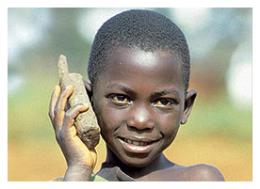 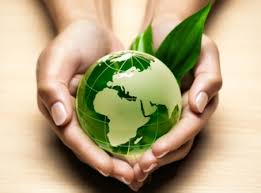 1. Chudoba v historii lidstva
Co znamená chudoba a jak ji měřit?
Proč jsou některé země bohaté a jiné chudé?
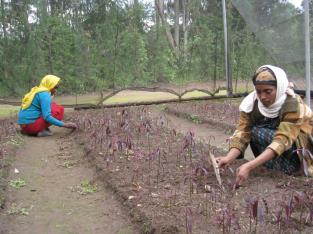 Absolutní (extrémní) a relativní chudoba
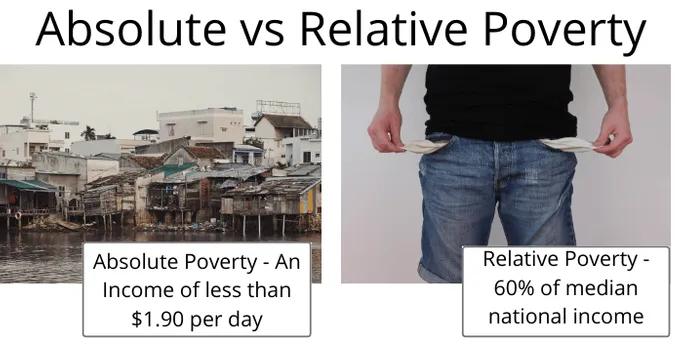 Jak měřit chudobu a rozvoj?
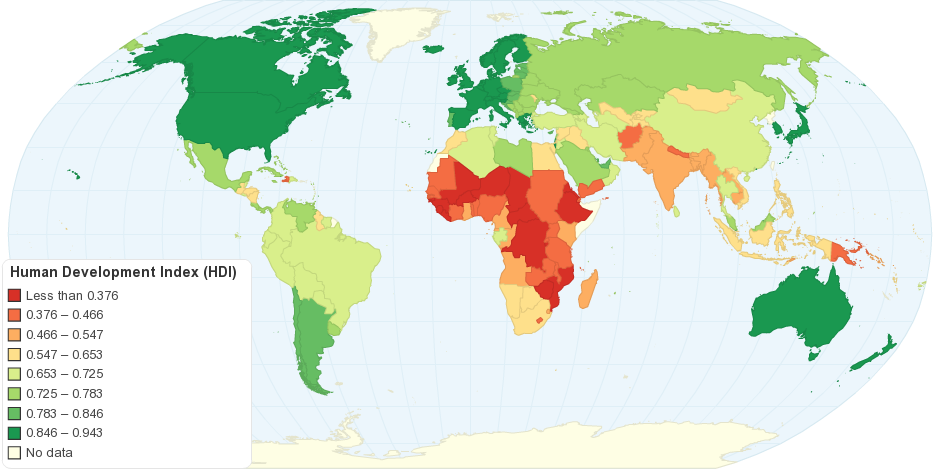 Česká republika = 28. místo
Nerovnost mezi zeměmi a uvnitř zemí
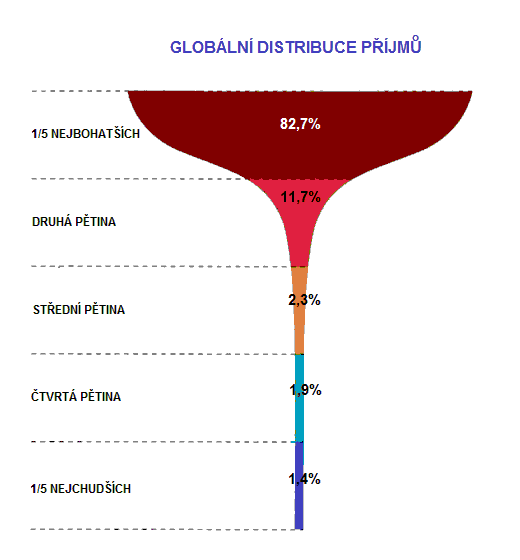 Země: vyspělé X emerging X chudé
Lidé: bohatí X střední třída X  chudí
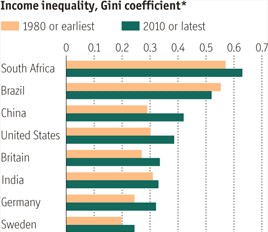 Proč jsou některé země bohaté a jiné chudé?
Vývoj životní úrovně na Zemi
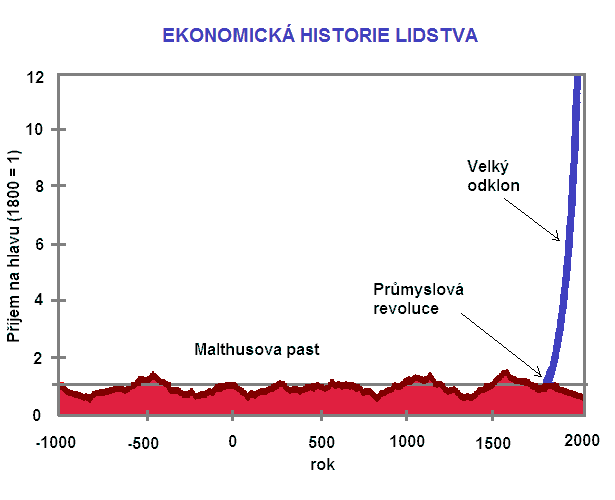 Rozvoj a nerovnost
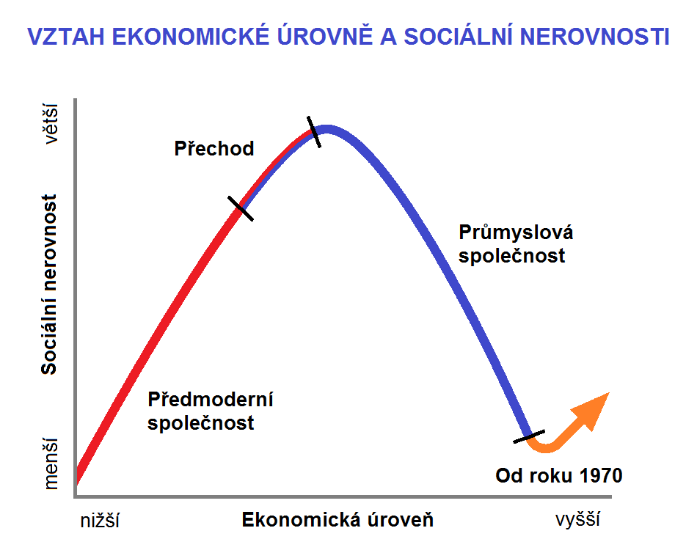 Pandemie a války: Vyrovnávači nerovnosti?
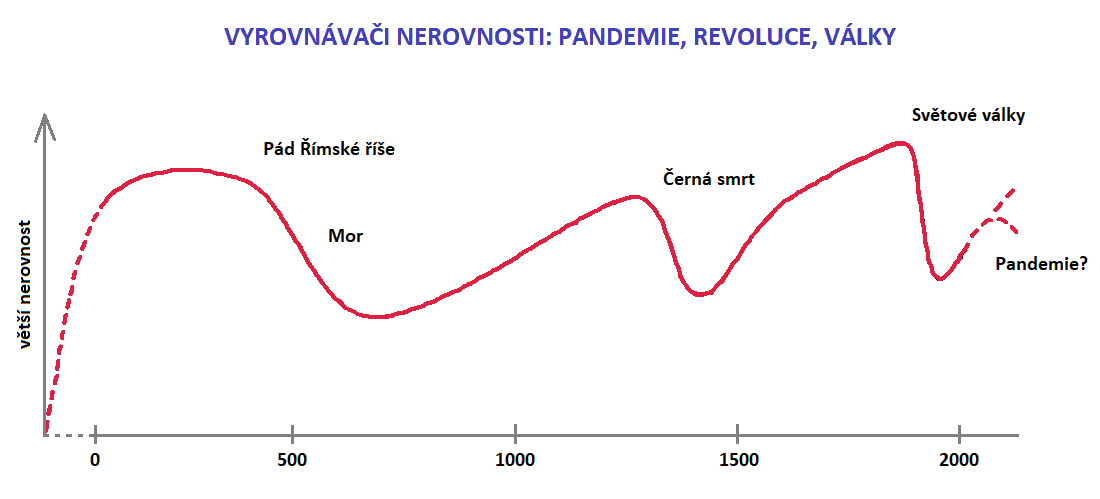 2. Globální rozvojové trendy
Jak se mění geopolitické, ekonomické a sociální trendy?
Jaké jsou příčiny a možná řešení migrace?
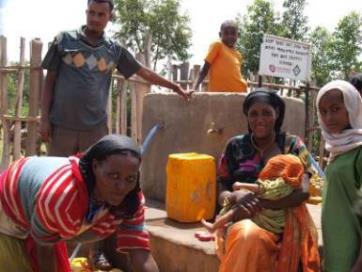 Extrémní chudoba = 1,90 USD/den (PPP)
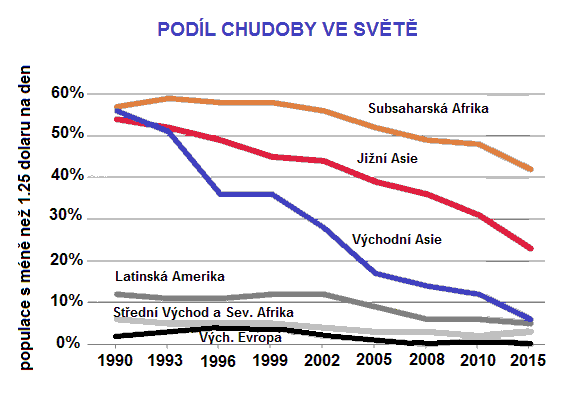 Ekonomické centrum se vrací na východ
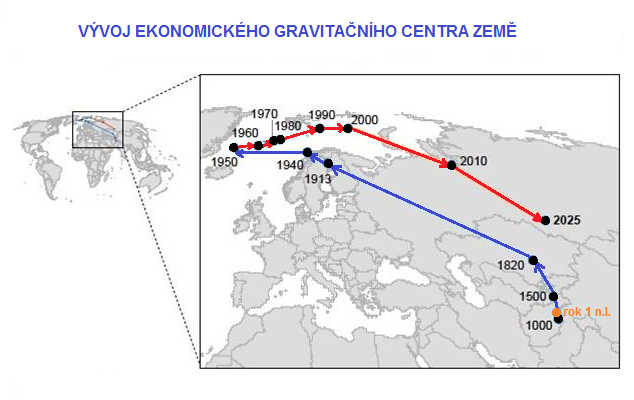 Ekonomická vs. politická moc
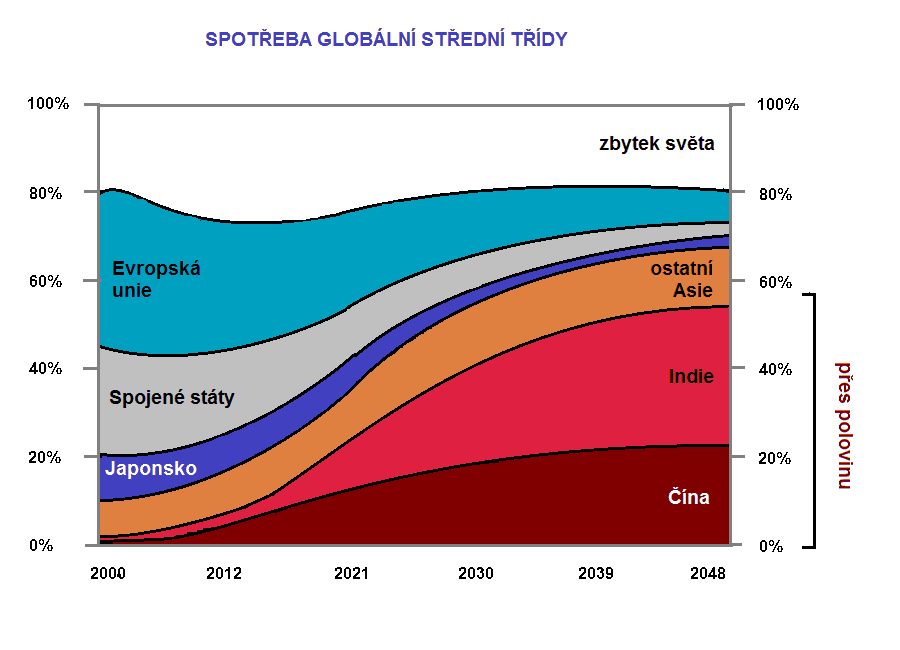 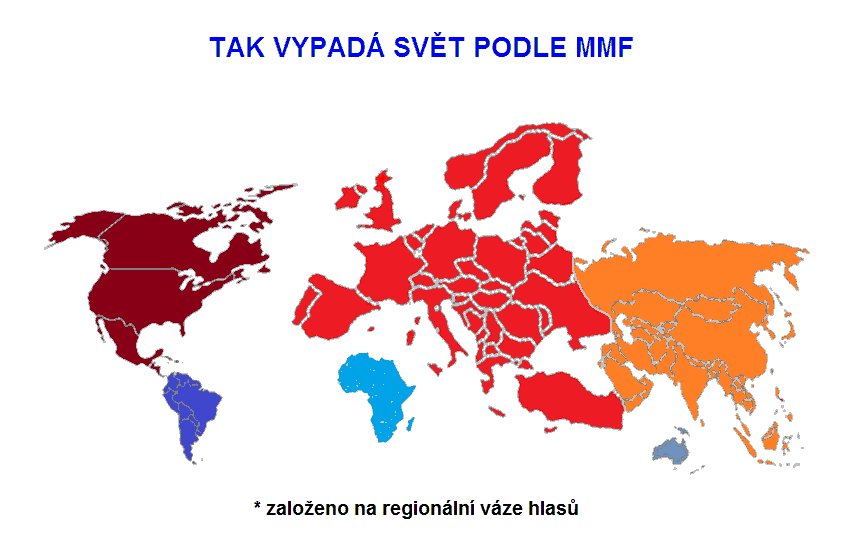 Příjmová nerovnost v USA
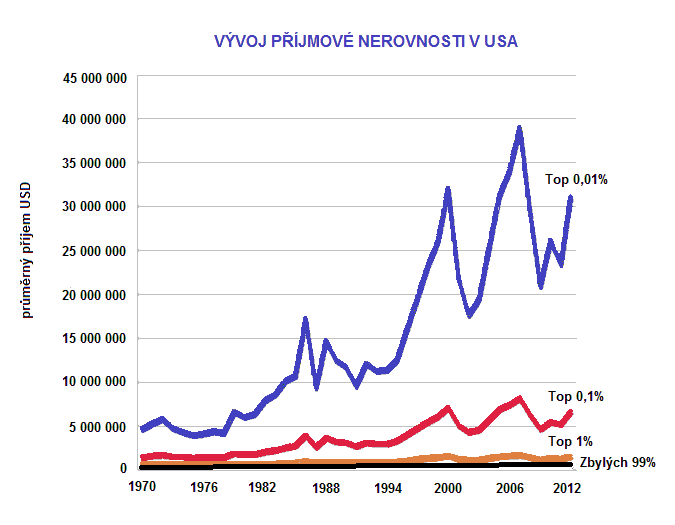 Střední třída v bohatých zemích mezi poraženými
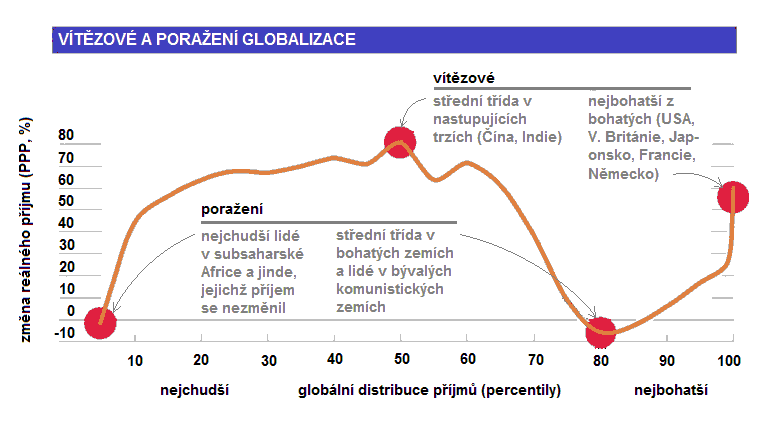 Svoboda začala po roce 2000 stagnovat
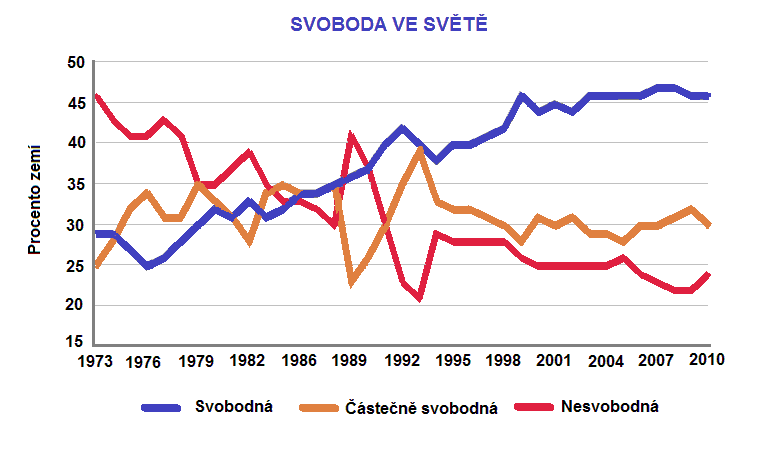 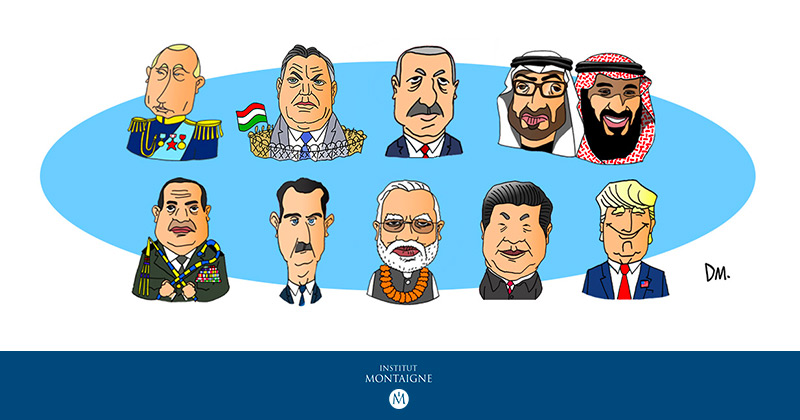 Globální hodnotové řetězce a regionální FTAs
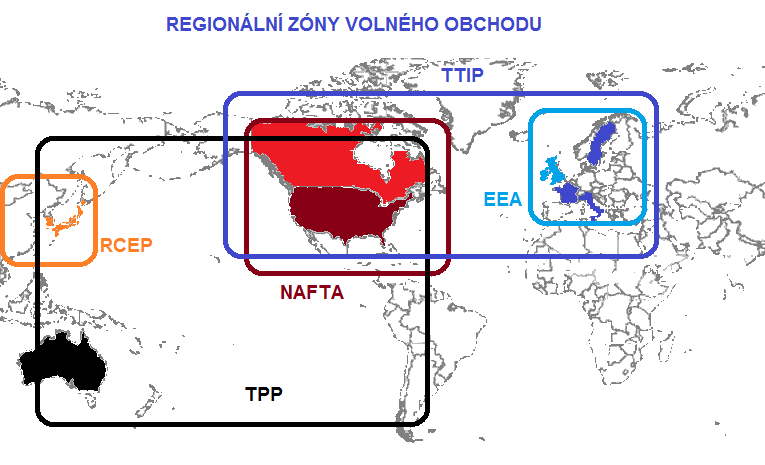 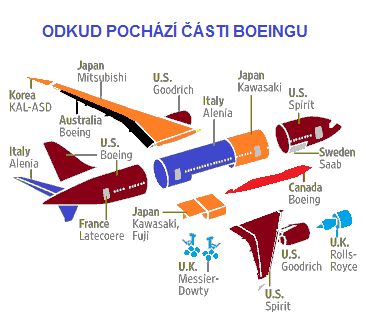 Překonali jsme již planetární hranice?
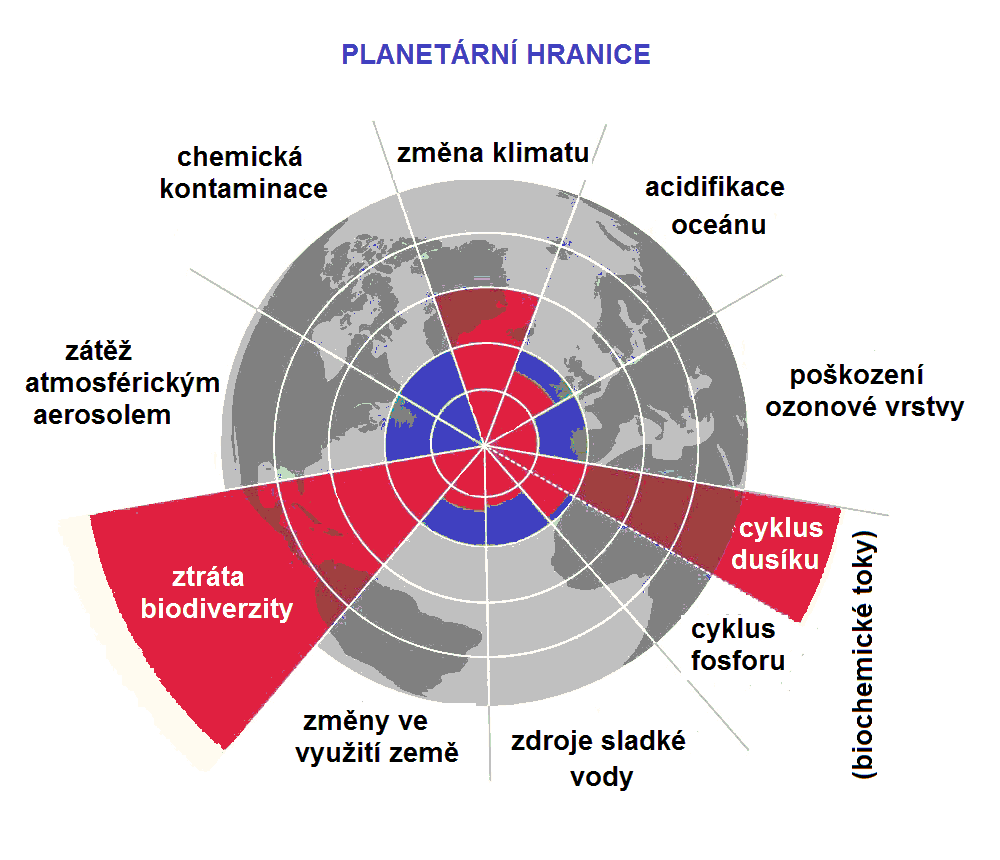 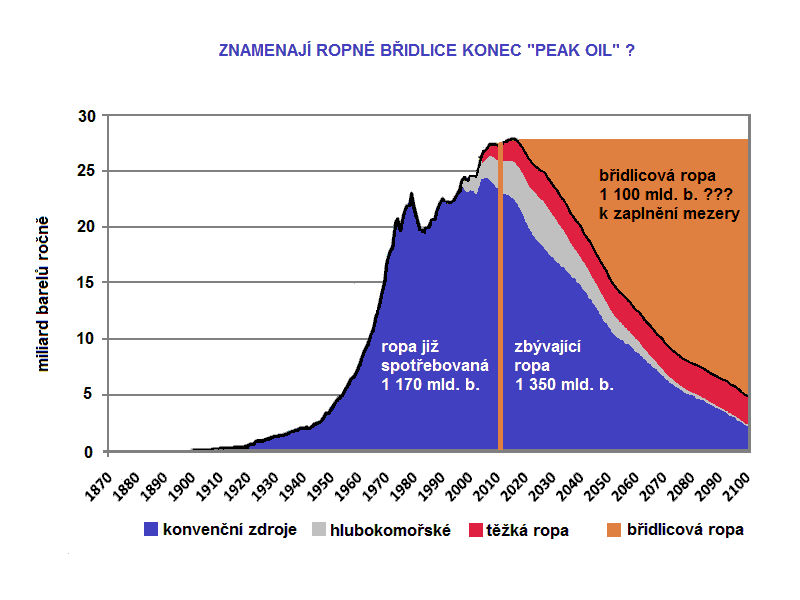 Ceny potravin a ropy jsou svázané
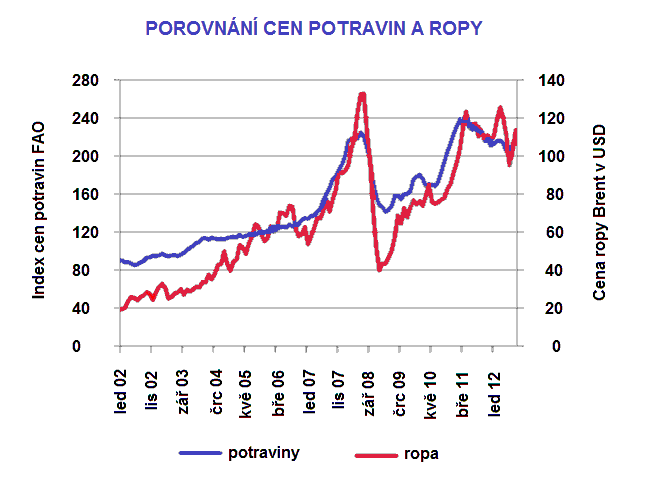 Konec historie se nekoná, konflikty pokračují
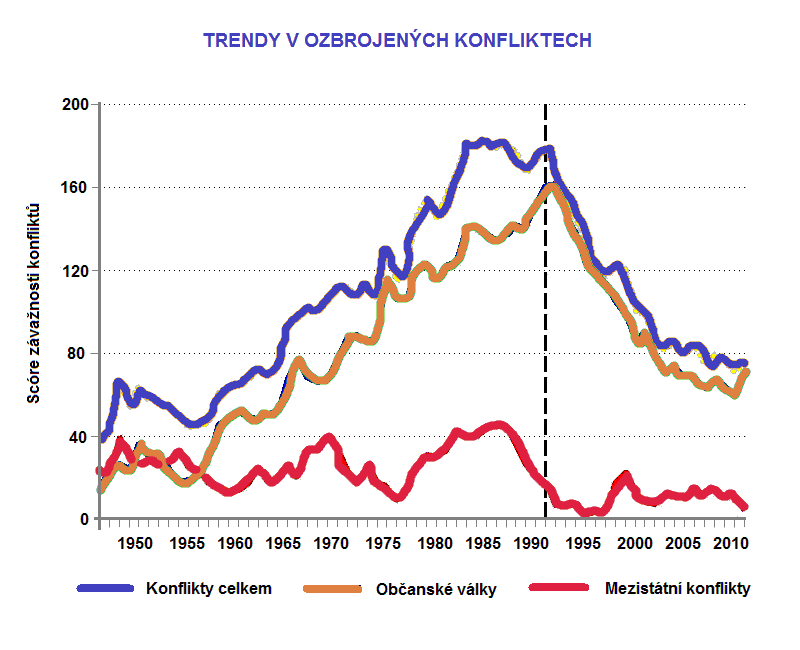 Největší počet uprchlíků od konce války
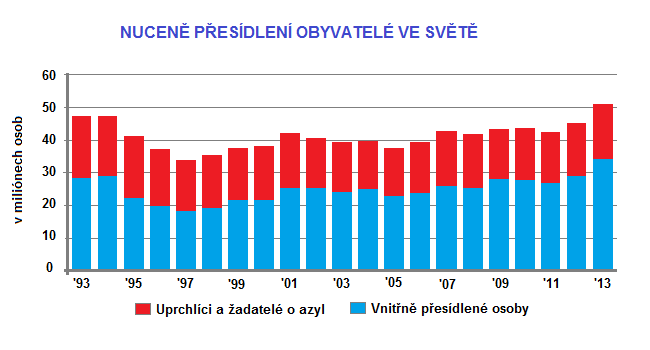 Ve městech žije více lidí než na venkově
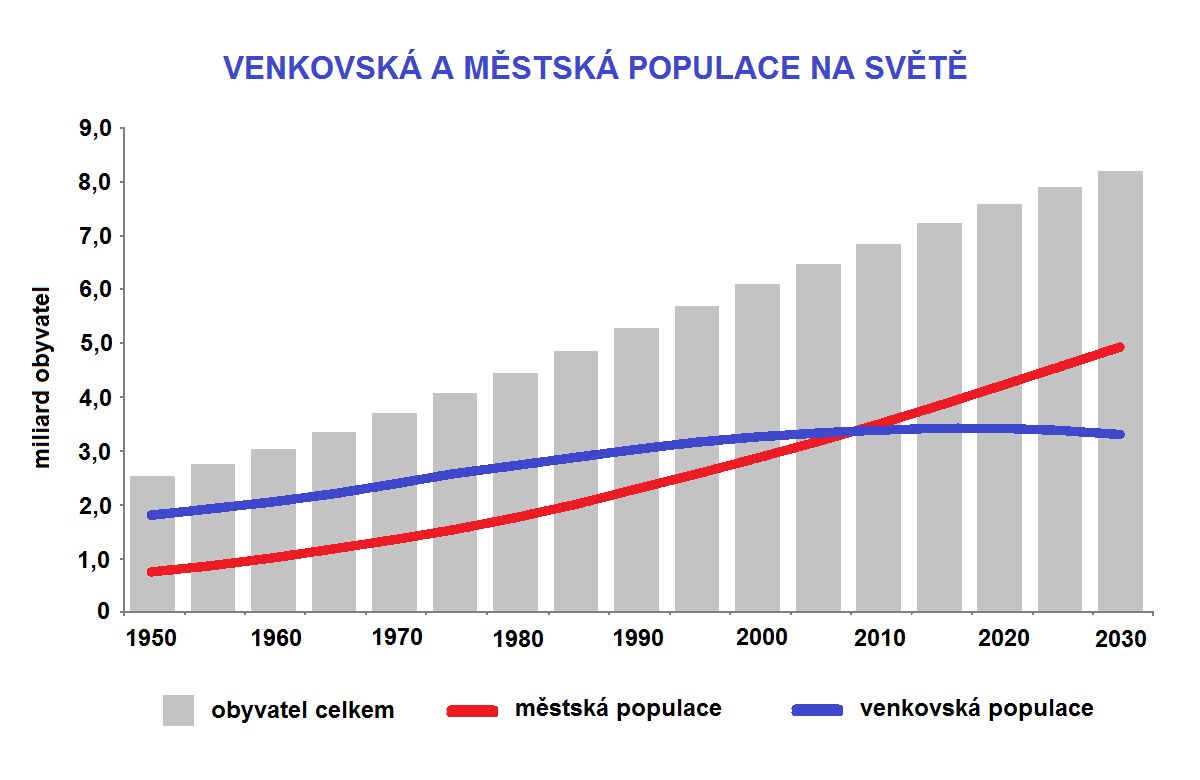 Migrace má dlouhou historii a je přirozená
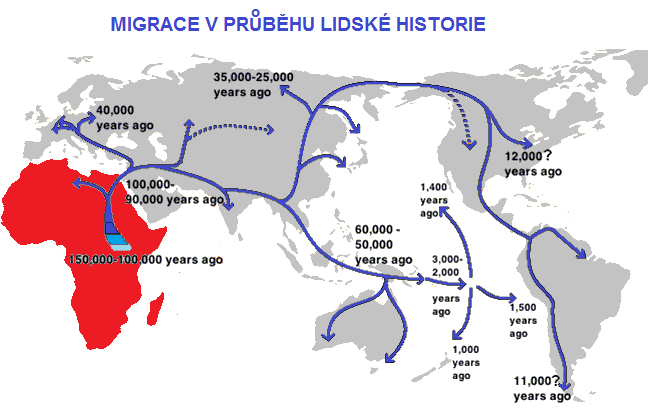 Vztah mezi úrovní rozvoje a emigrací
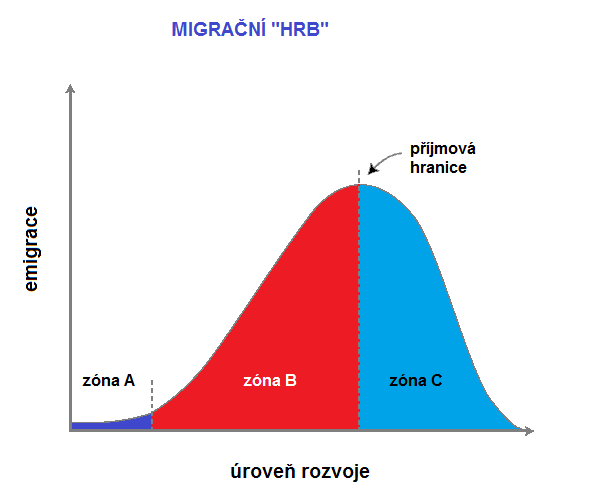 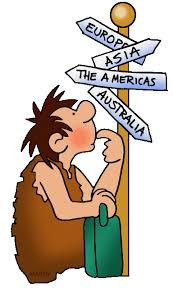 Globální trendy (období 2000-2020)
Ekonomická a geopolitická síla se přesouvá z Atlantiku do Pacifiku, ale mezinárodní architektura vychází z doby po 2. světové válce.
Chudoba ve světě klesá, ale ne všude. Ve středněpříjmových zemích už není problémem extrémní chudoba, nýbrž rostoucí nerovnost.
Systém liberální demokracie se dostává pod tlak; roste atraktivita alternativních neo-autoritářských modelů.
Pokračuje globalizace i regionalizace mezinárodního obchodu a vertikální dělba práce v hodnotových řetězcích. 
Pokles cen ropy a dalších surovin dopadá na vývozce. Pokračuje urbanizace a rostou tlaky na využívání přírodních zdrojů.
Klesá počet mezistátních konfliktů, ale roste počet občanských válek. Kromě vlny uprchlíků pokračuje ekonomická migrace.
3. Udržitelný rozvoj po pandemii
Jak pandemie změnila podmínky pro rozvoj?
Zvětšila pandemie rozdíly mezi bohatými a chudými?
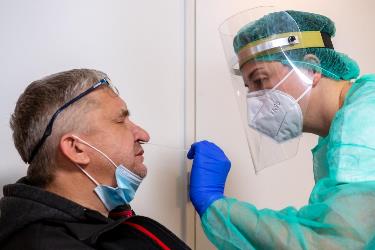 Pandemie vymazala 5 let v boji s chudobou
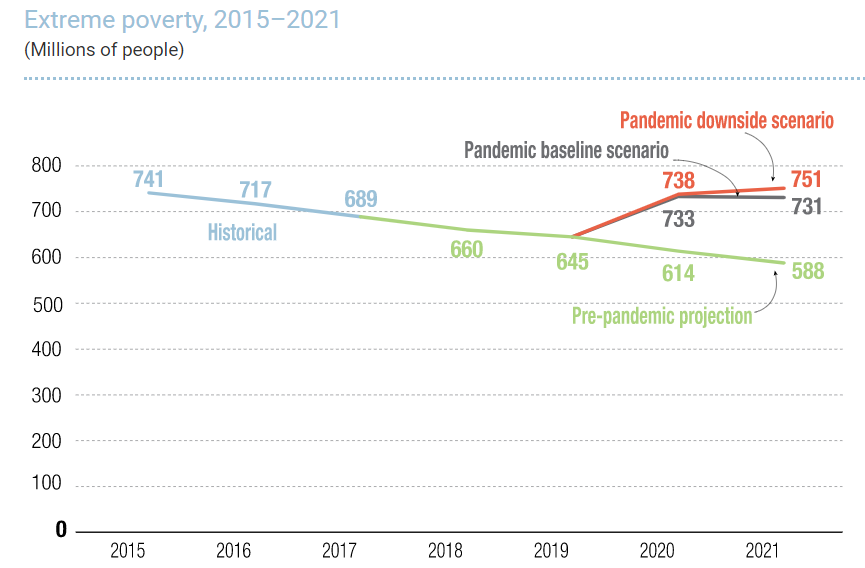 Souboj o narativ mezi Západem a Východem
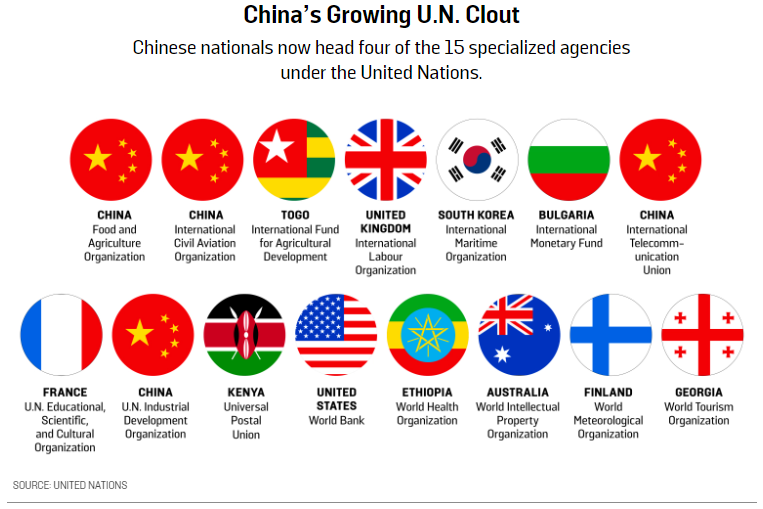 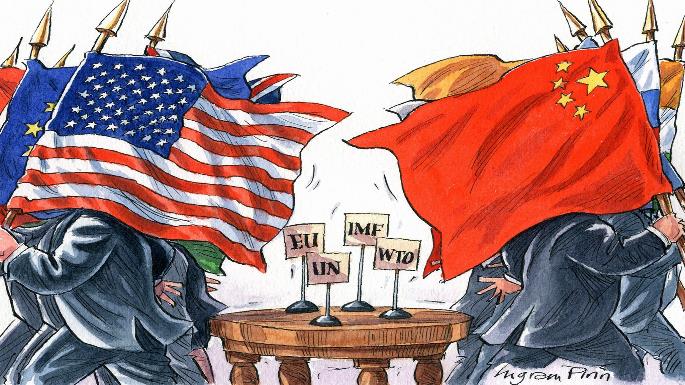 Fake news se šíří rychleji než facts news
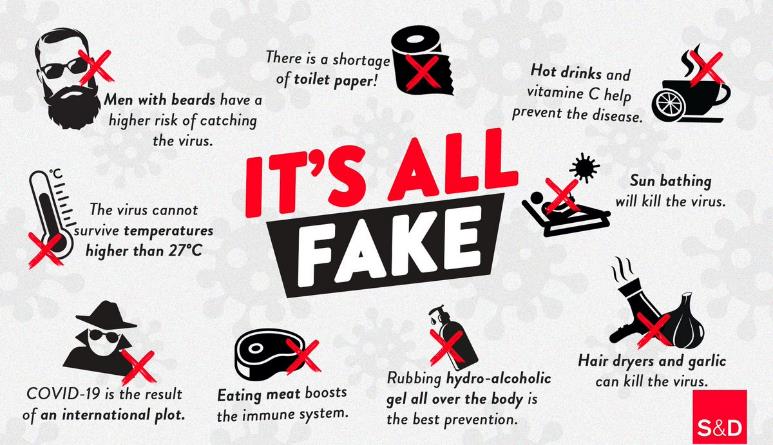 Pandemie urychlila nástup digitalizace
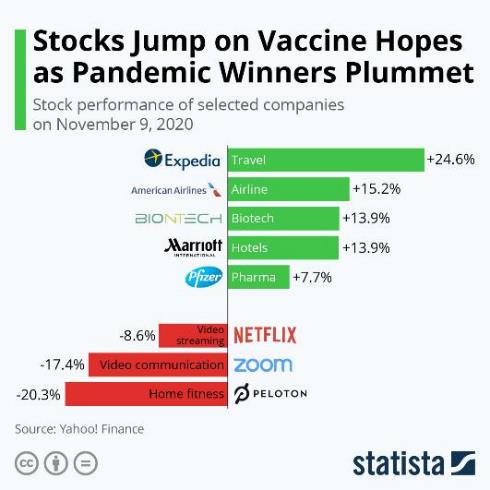 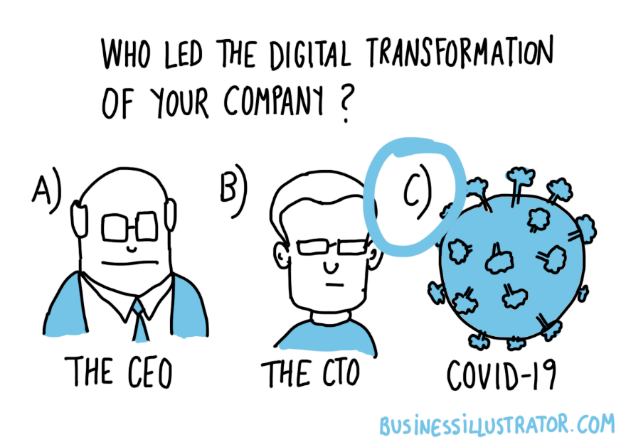 Světový obchod se pomalu vzpamatovává
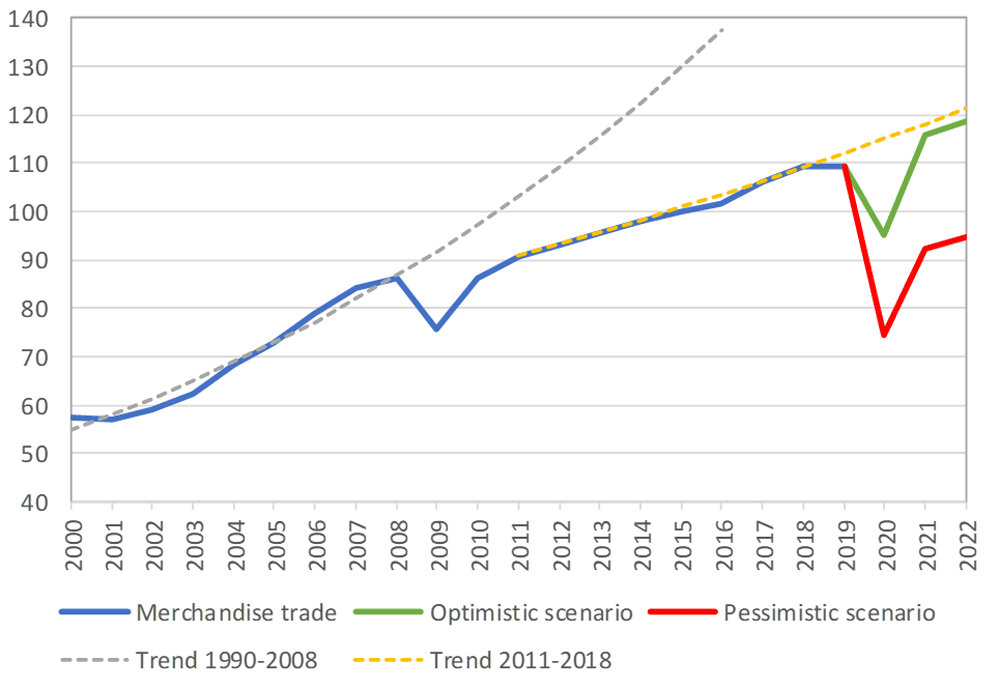 Od volného k bezpečnému obchodu
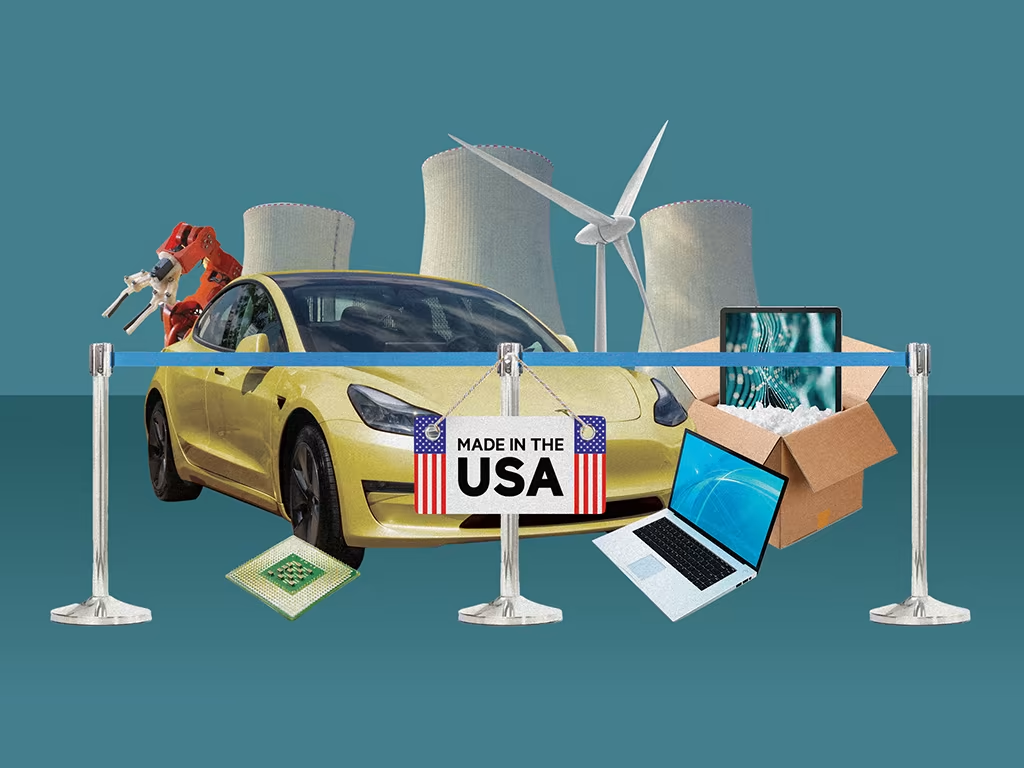 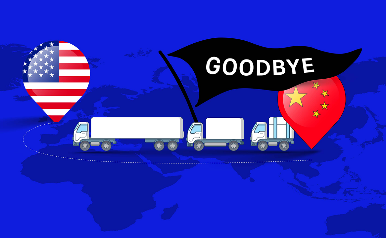 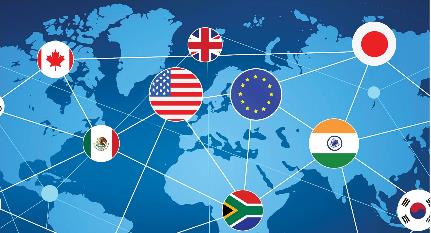 Vakcínová diplomacie vs. nacionalizmus
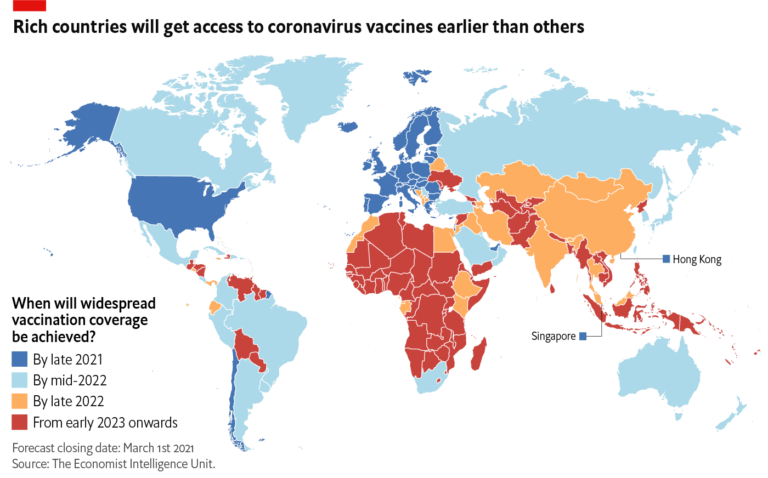 COVID snížil znečištění, ale ne změnu klimatu
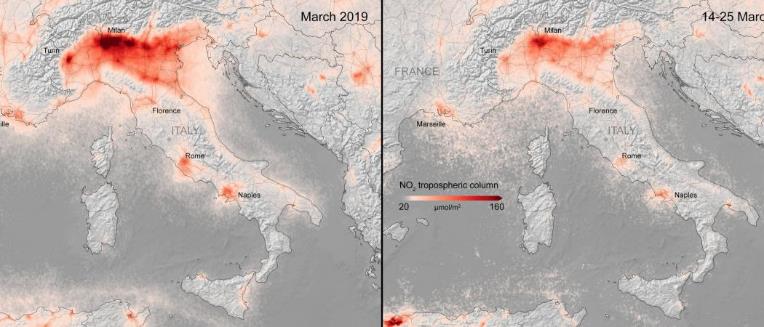 COVID zbrzdil migraci, ale ne vlnu uprchlíků
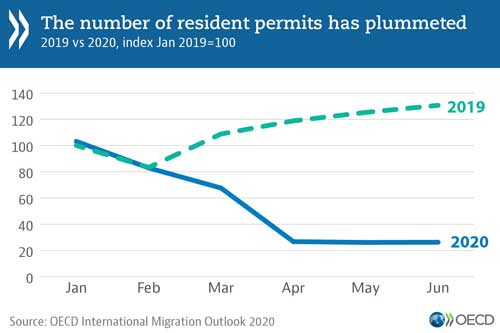 Pandemie, globální příměří a konflikty
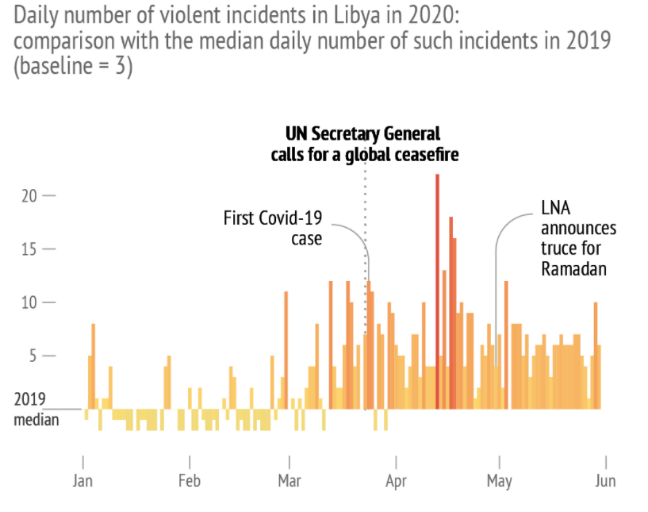 Globální trendy – po pandemii (2020-2021)
Pandemie vymazala několik let pokroku ve snižování chudoby.
Pandemie prohloubila ideologické soupeření mezi Západem a Východem.
Pandemie zrychlila nástup digitalizace a obnažila problém dezinformací a fake news. 
Pandemie přerušila dodavatelské řetězce. Mezinárodní obchodustupuje od globalizace k nacionalizmu.
Pandemie krátkodobě snížila znečištění ale není dlouhodobým řešením klimatické změny.
Mezinárodní bezpečnost se dále zhoršuje. Pandemie zhoršila některé konflikty a občanské války.
4. Ruská válka a rozvojové země
Jak ruská válka dopadá na rozvojové země?
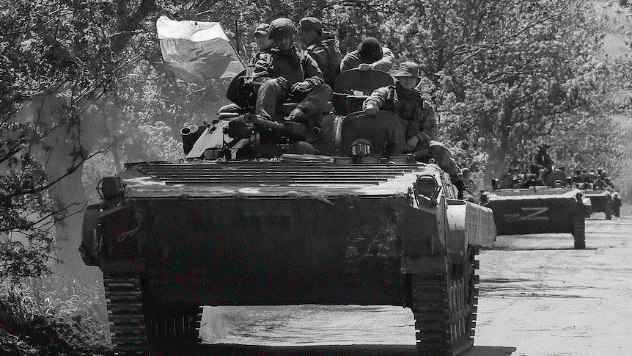 Inflace, úrokové sazby a kurz dolaru
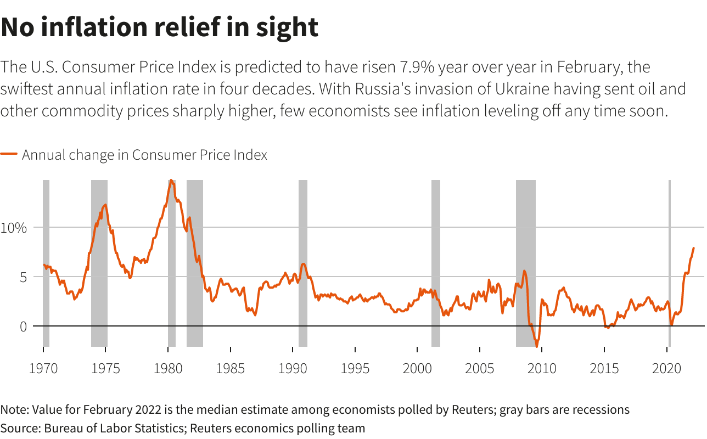 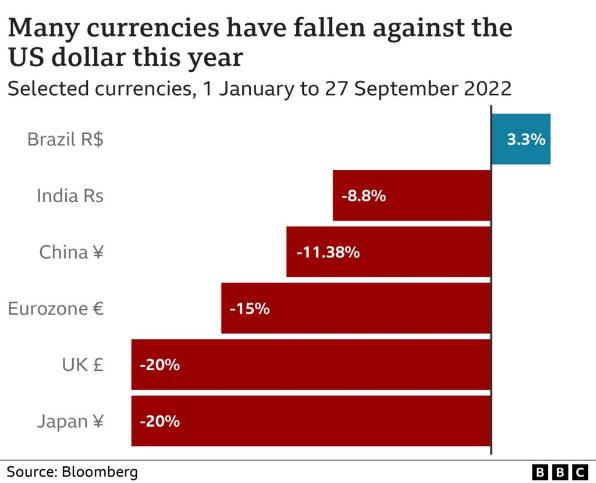 Ceny surovin a potravin stoupají
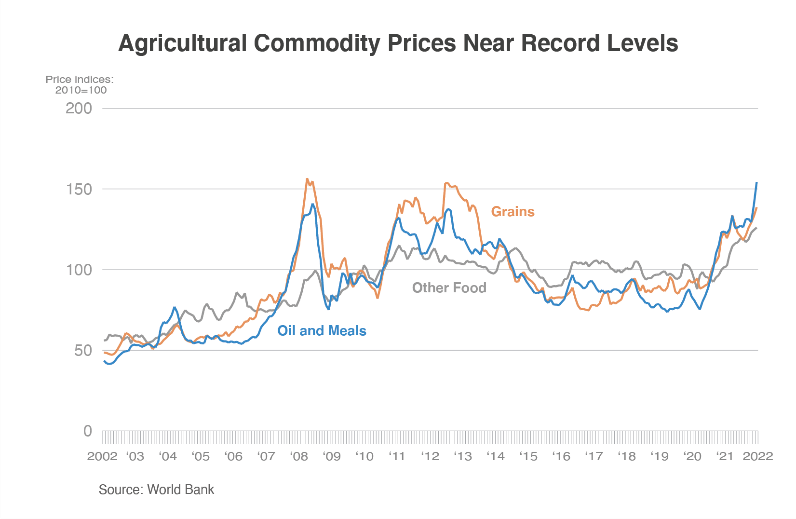 Závislost zemí Jihu na dovozu z RU a UA
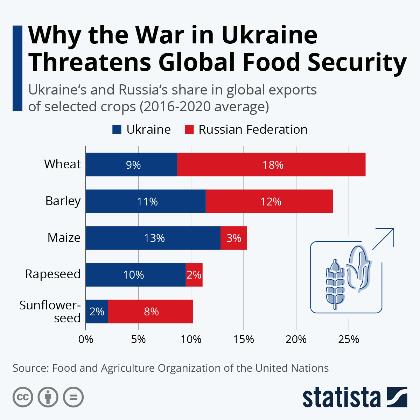 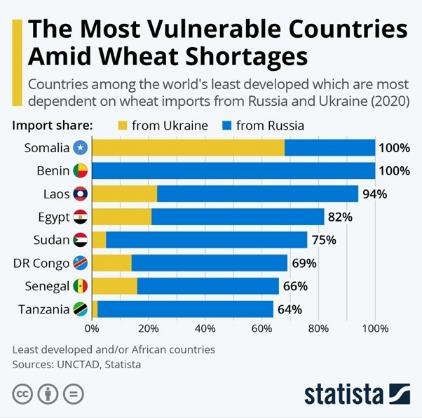 Hlasování afrických zemí v OSN
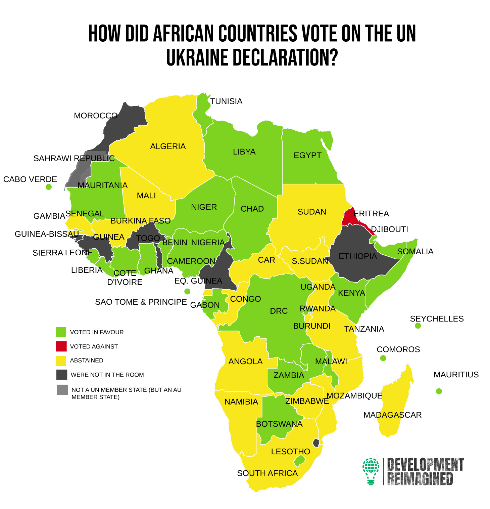 Válka se vede i v kyber- a mediální světě
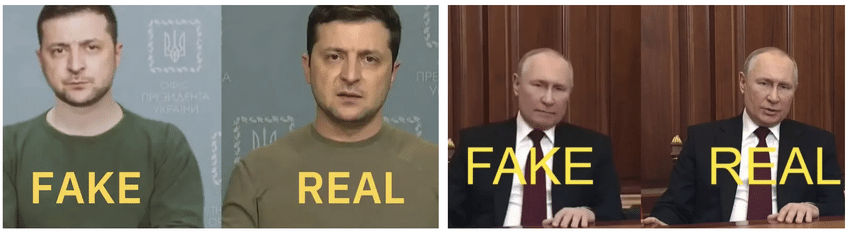 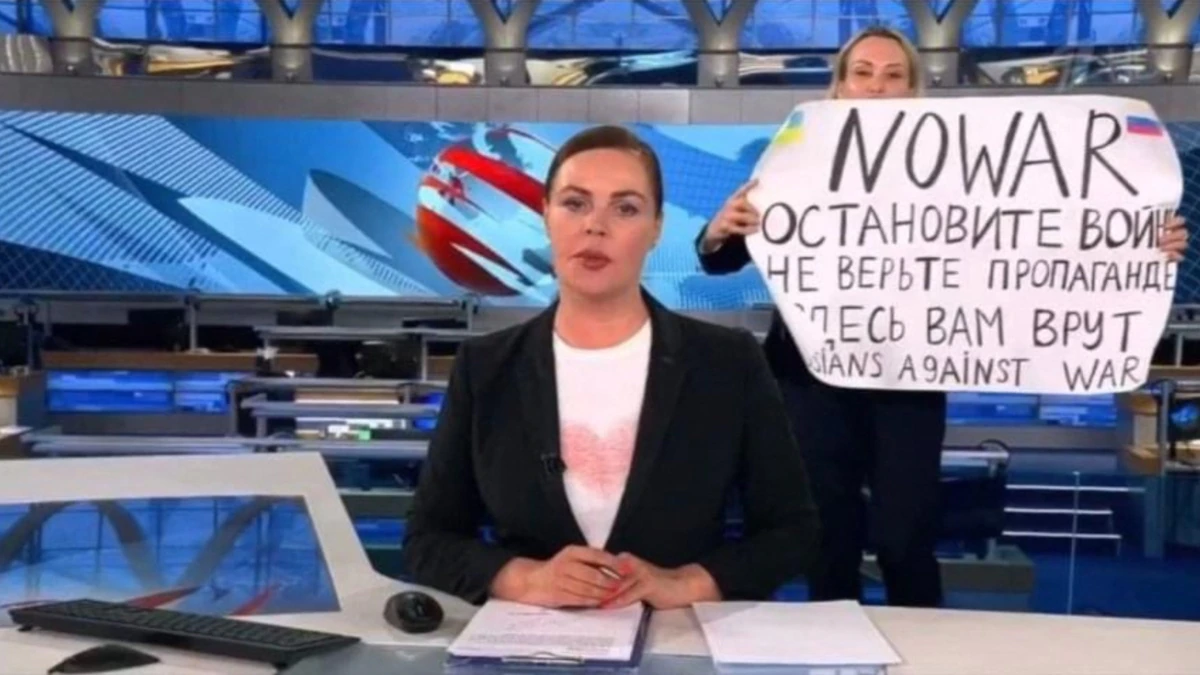 Dopad války na životní prostředí
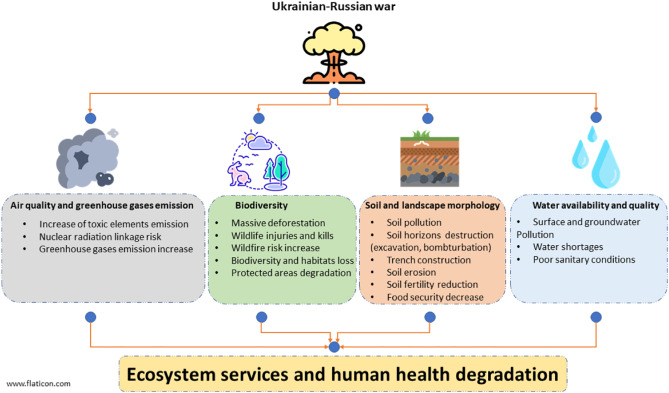 Válka urychlí energetickou transformaci
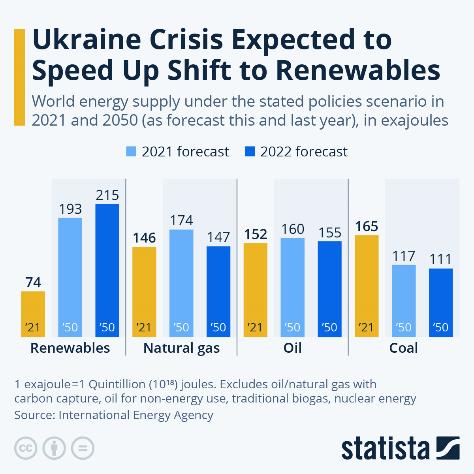 Ukrajinští uprchlíci se pomalu vracejí
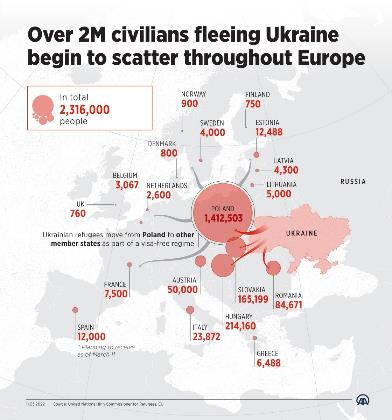 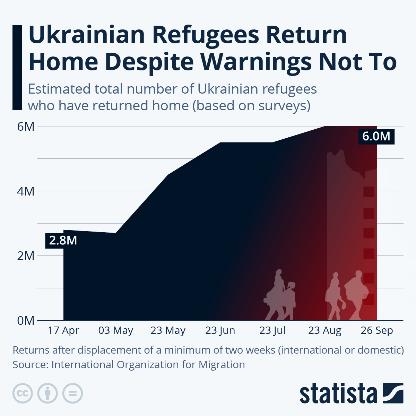 Globální trendy – ruská válka (2022)
Ruská válka přispěla k inflaci, na kterou Fed reaguje zvyšováním sazeb, čímž klesají měny rozvojových zemí.
Ruská válka narušila dodavatelské řetězce a zhoršla potravinové zabezpečení v rozvojových zemích.
Ruská válka zvětšila polarizaci multipolárního světa (Čína váhavě na straně Ruska, rozvojové země uprostřed).
Ruská válka se nevede pouze na bojišti, ale také v kyber- a mediálním prostoru (boj o narativ). 
Snaha o zajištění energetické bezpečnosti můžeodsunout klimatické cíle pouze dočasně.
V důsledku ruské války je v Evropě největší počet uprchlíků od 2. světové války. Hrozí uprchlické vlny z Jihu.
Válka na Ukrajině a rozvojová pomoc
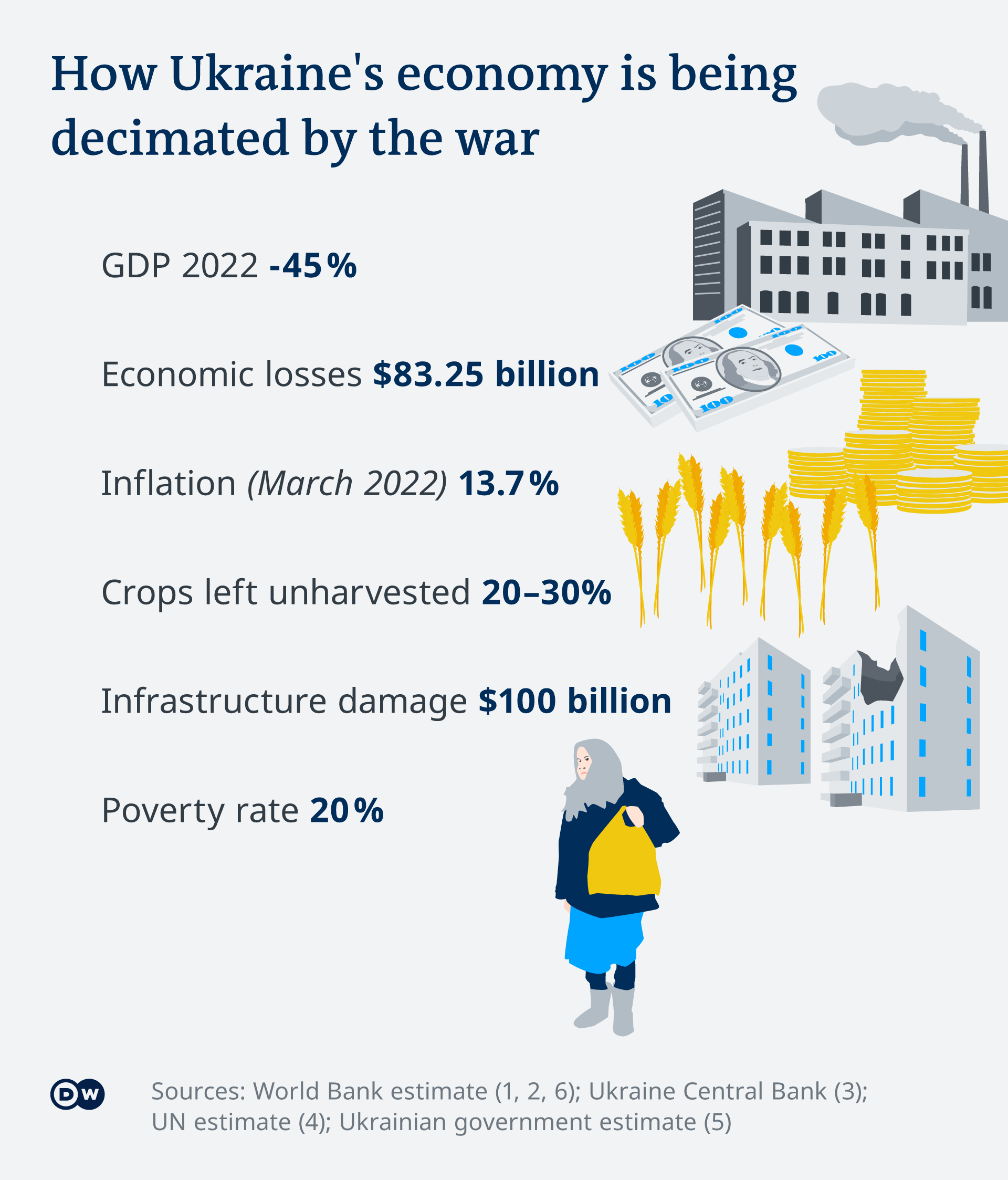 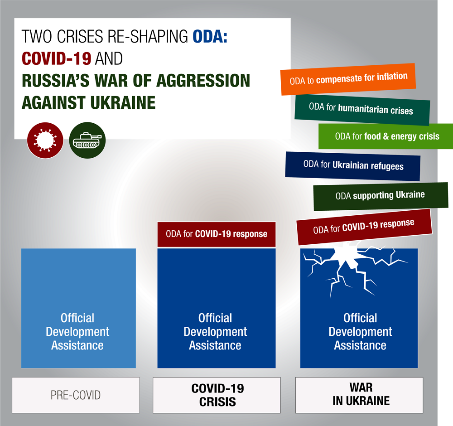 Kolik kdo pomáhá Ukrajině?
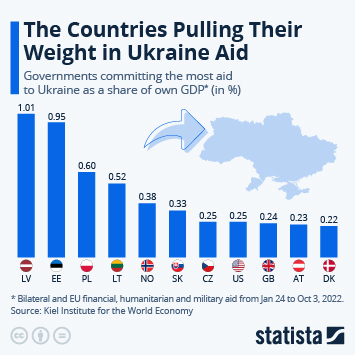 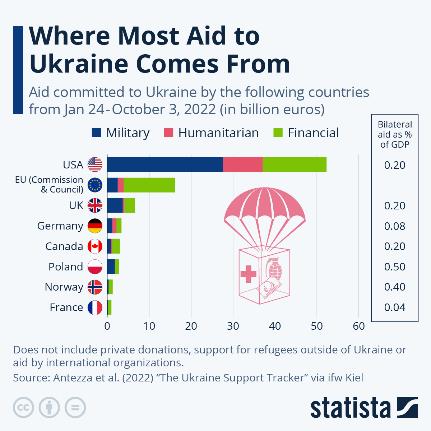 Děkuji za pozornost
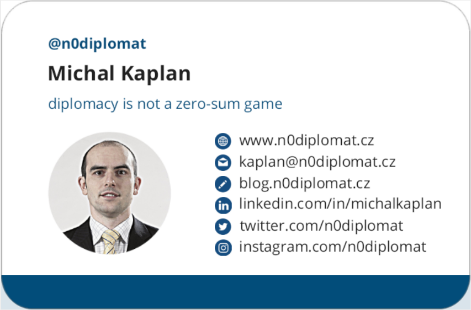